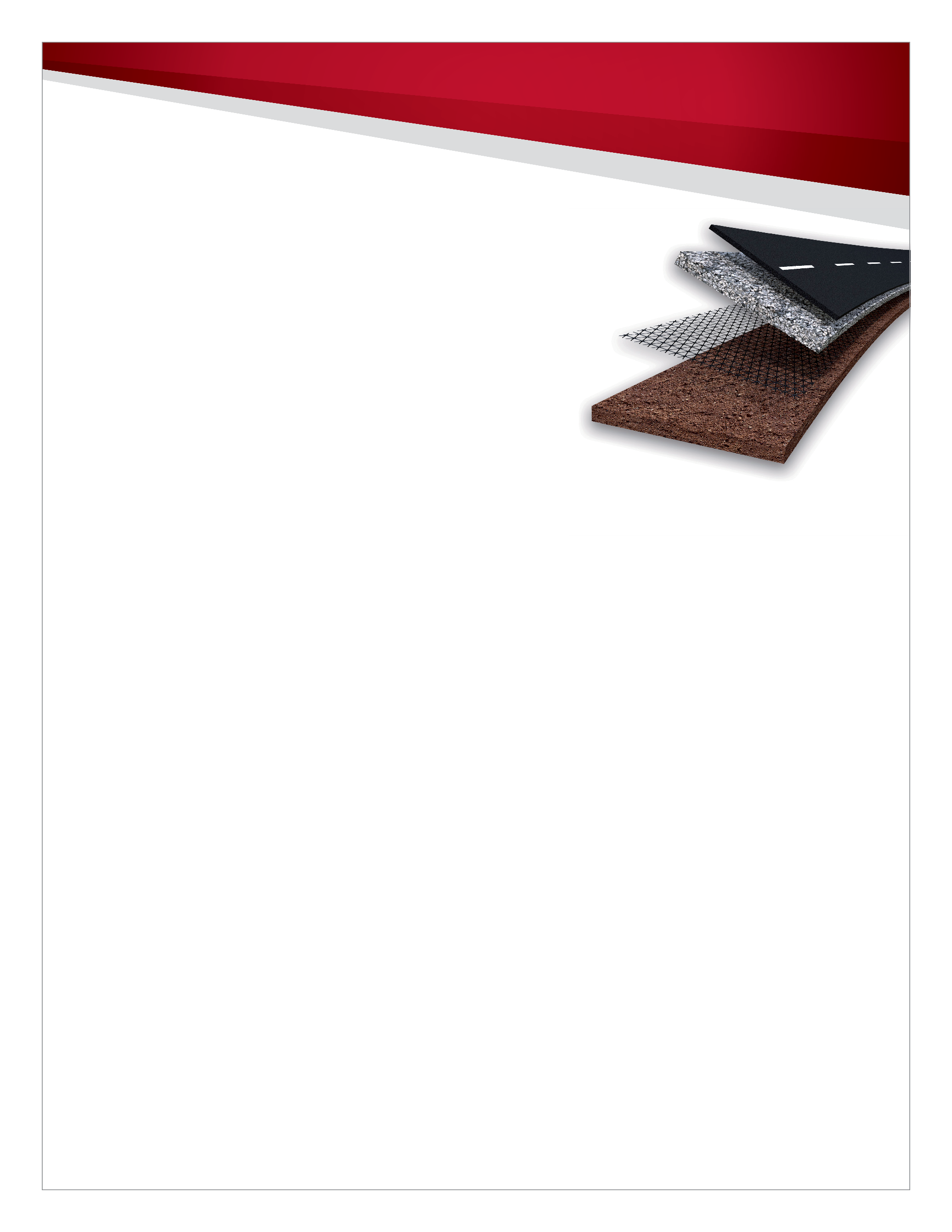 You’re Invited
Event Name

Location
Addresss
City, ST ZIP

Day, Date
Times
In appreciation of Terracon’s support of Tensar technologies and to kick off the 2018 Roads and Streets conference , you are cordially invited to join us for dinner on March 28th. We look forward to seeing you.
Please RSVP to:
NAME NAME, Regional Sales Manager
email@tensarcorp.com | (555) 555-5555
DIST LOGO
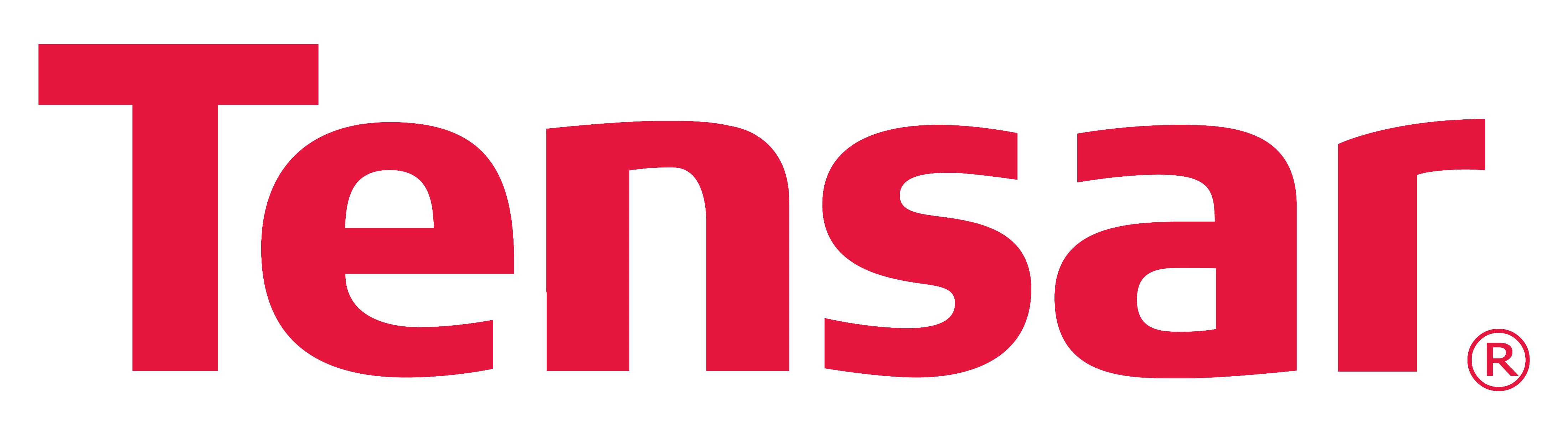 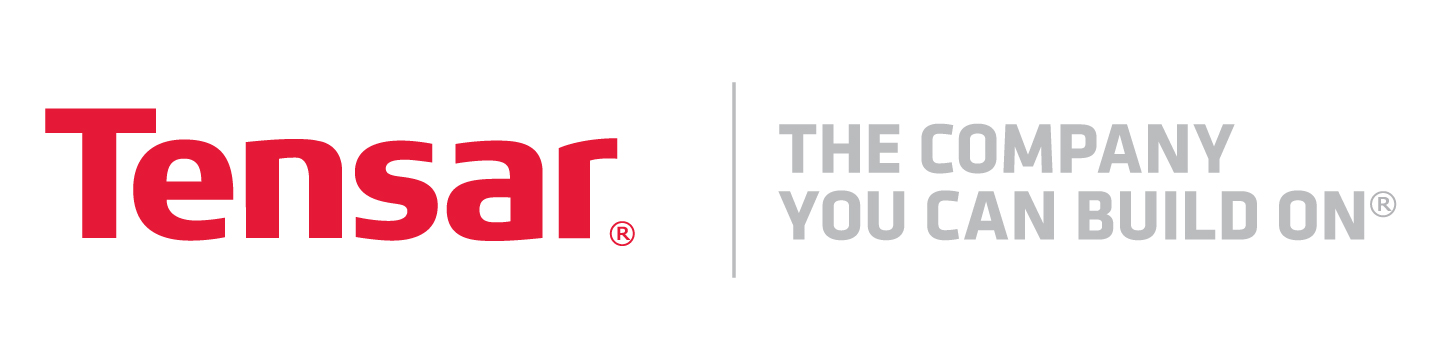